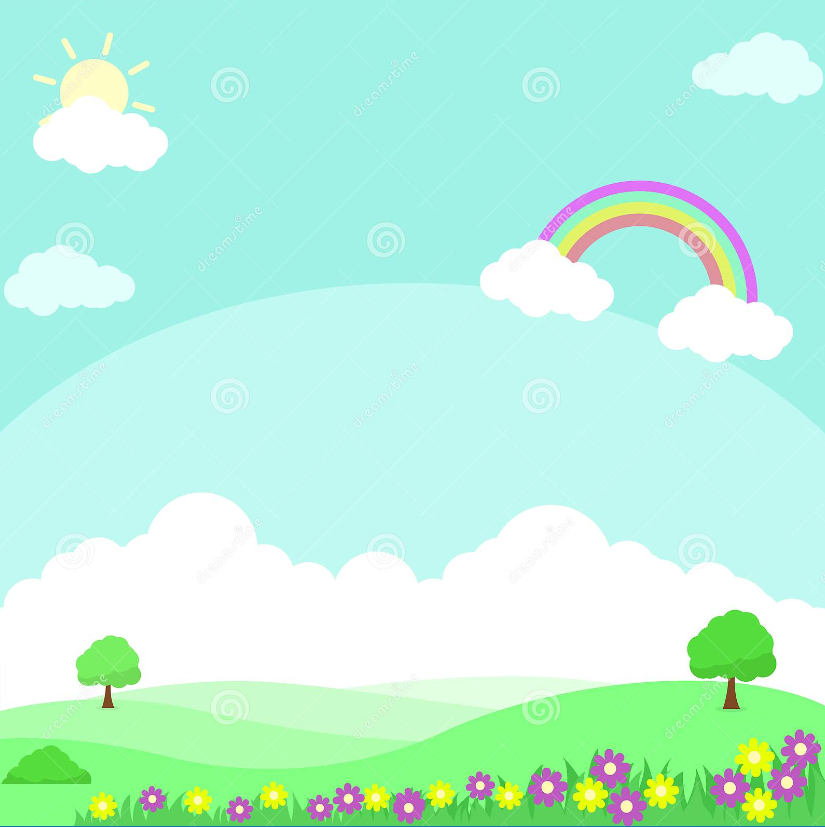 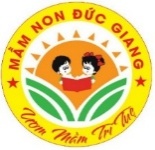 UBND QUẬN LONG BIÊN
TRƯỜNG MẦM NON ĐỨC GIANG
Giáo án: Lĩnh vực phát triển ngôn ngữ
Ôn luyện chữ cái m, n, l
GV   : Lương Thị Thu hiền
Lớp : Mẫu giáo lớn A2
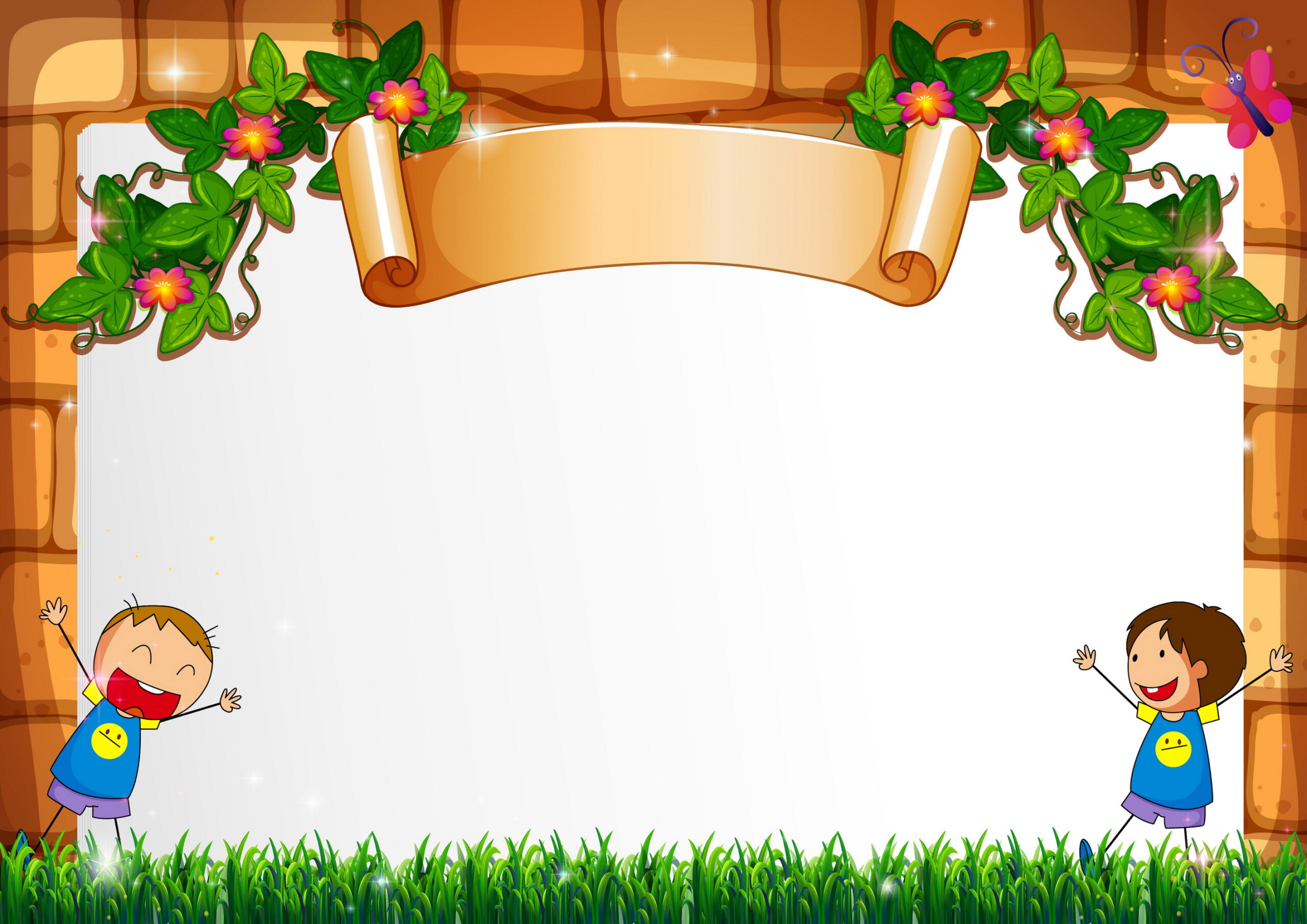 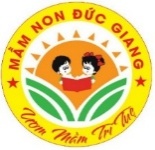 Trò chơi   
Bé nào nhanh hơn 
Cách chơi: Khi xuất hiện chữ cái khác màu ở các từ các con đọc to chữ cái đó
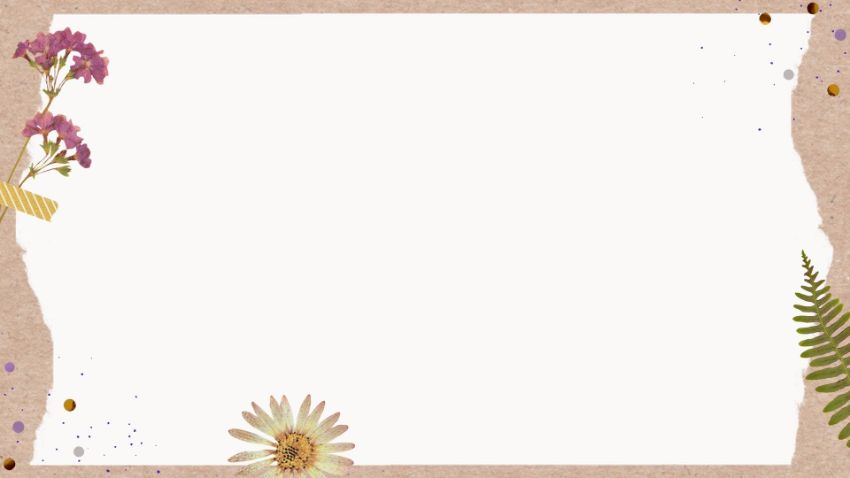 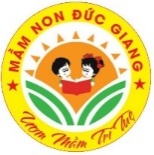 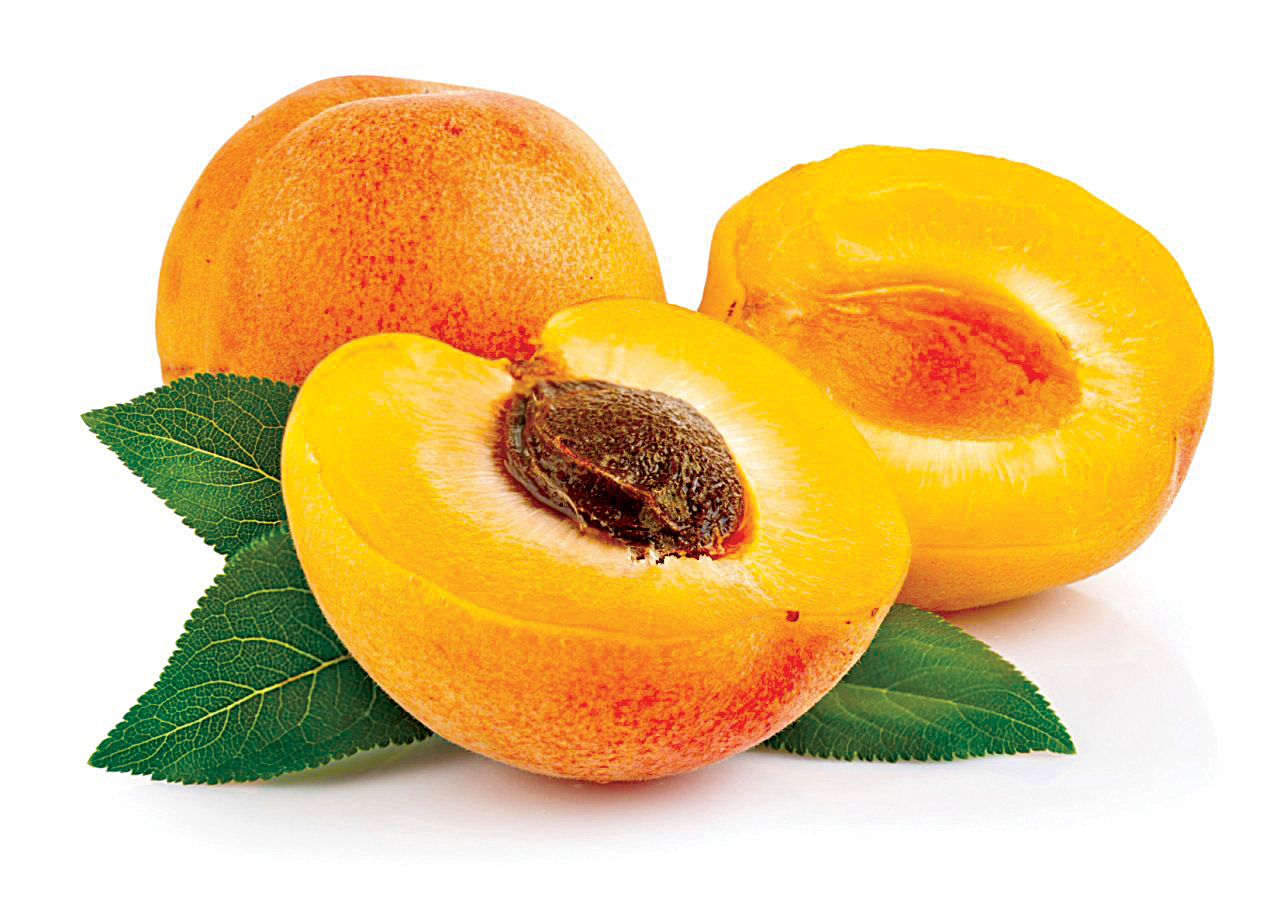 Qu¶ m¬
m
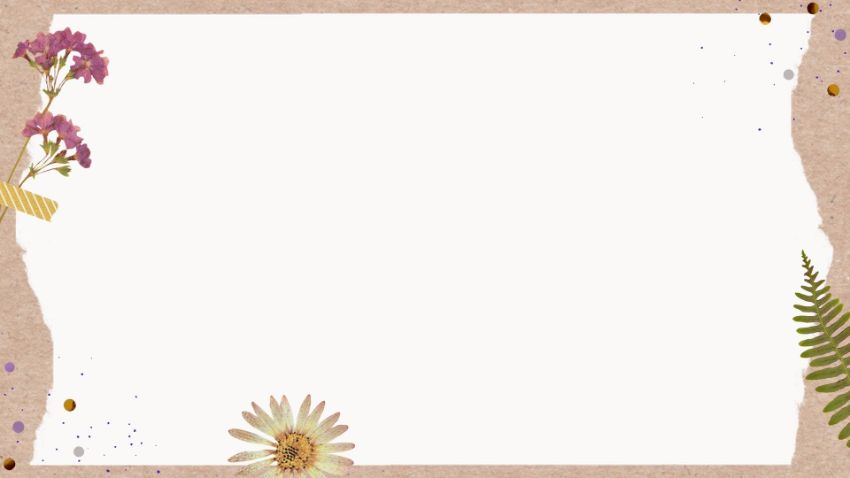 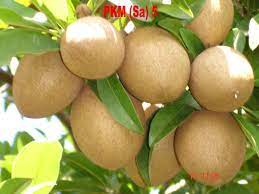 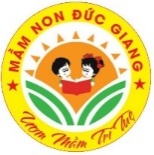 Qu¶ hång xiªm
n
m
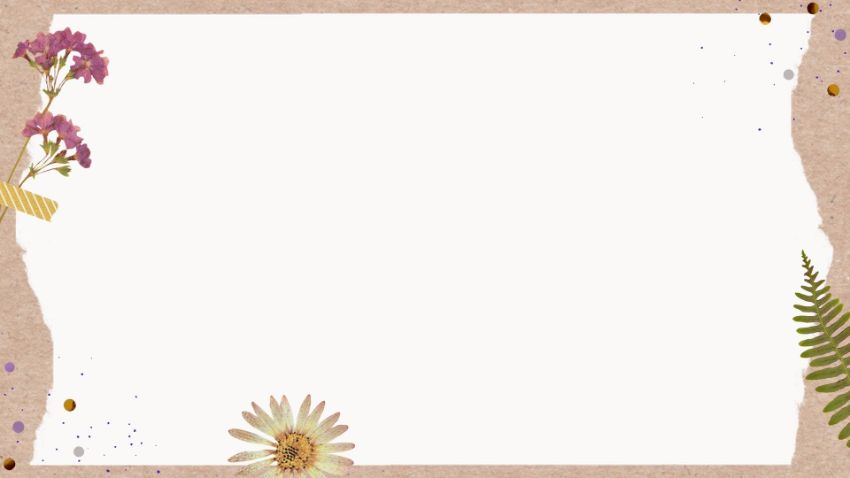 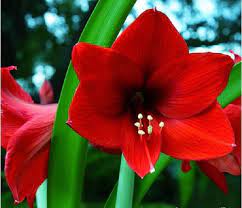 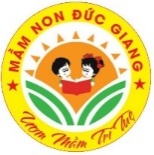 Hoa loa kÌn
n
l
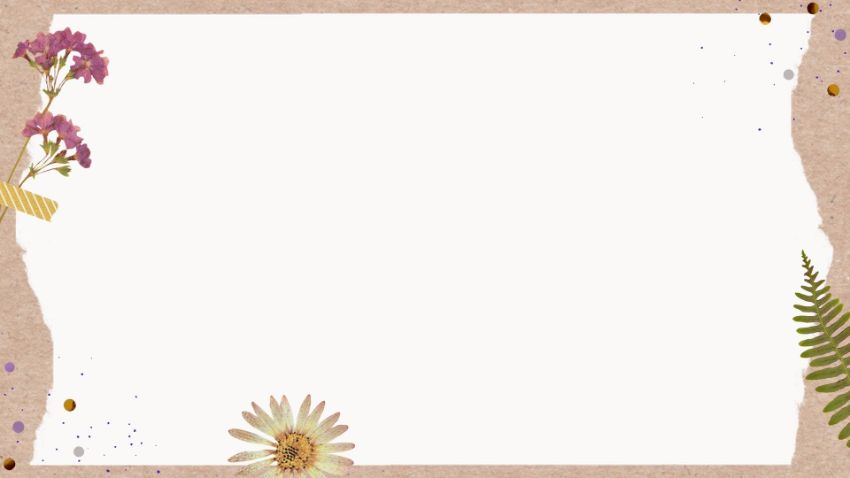 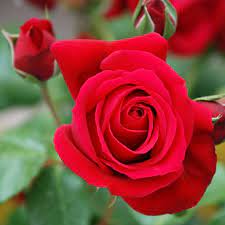 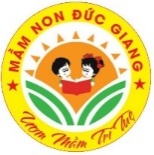 n
Hoa hång ®á
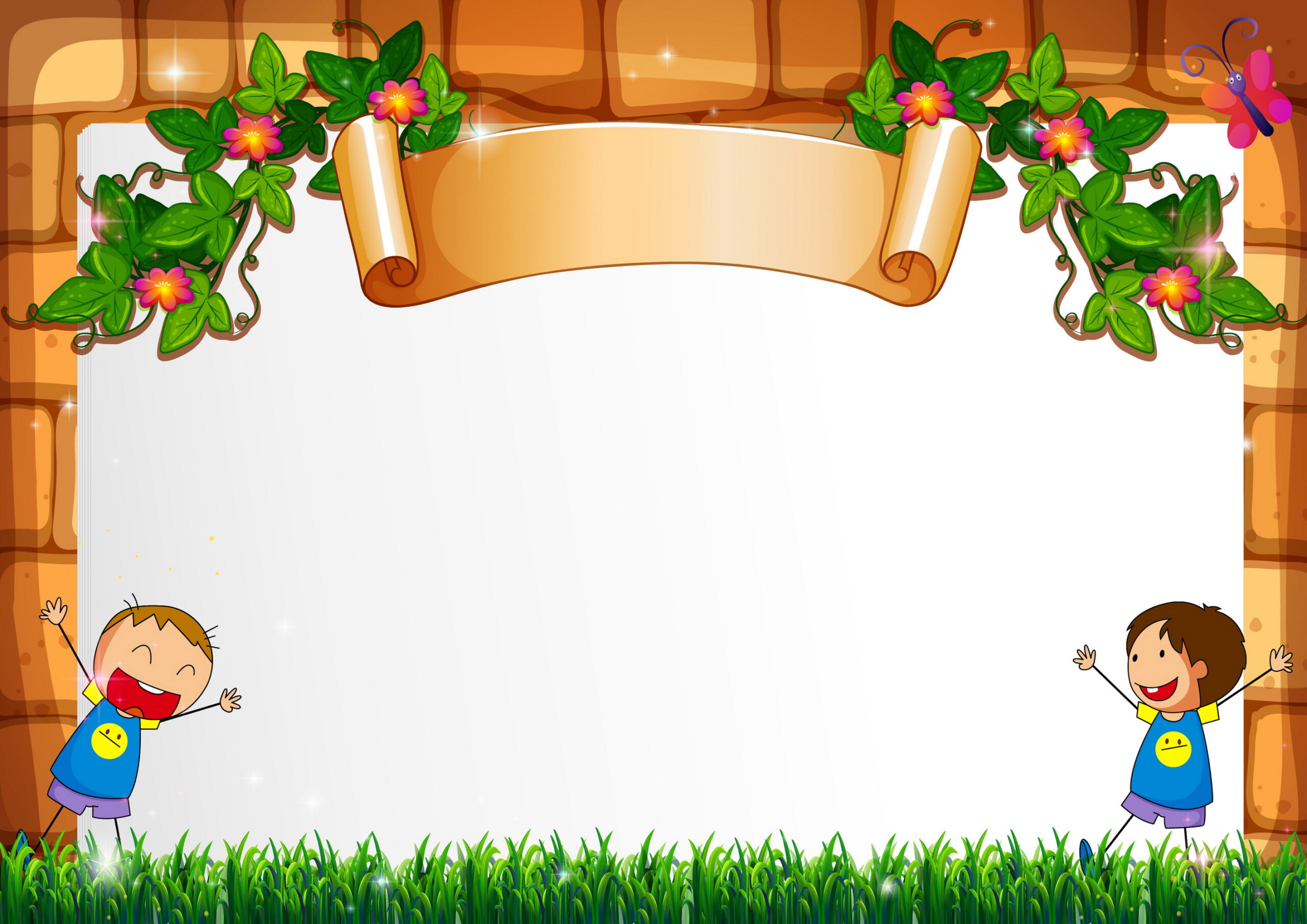 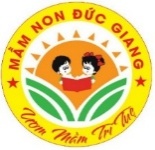 Trò chơi   
 Vòng quay kỳ diệu
Cách chơi: Khi kim chỉ đến chữ cái nào bé đọc to chữ cái đó
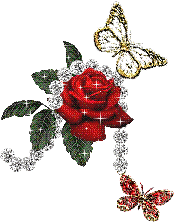 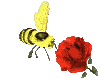 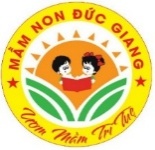 e
l
n
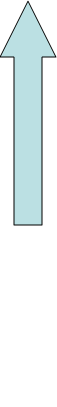 m
b
n
m
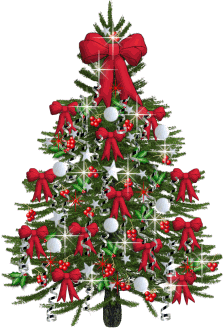 d
ª
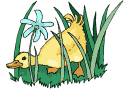 l
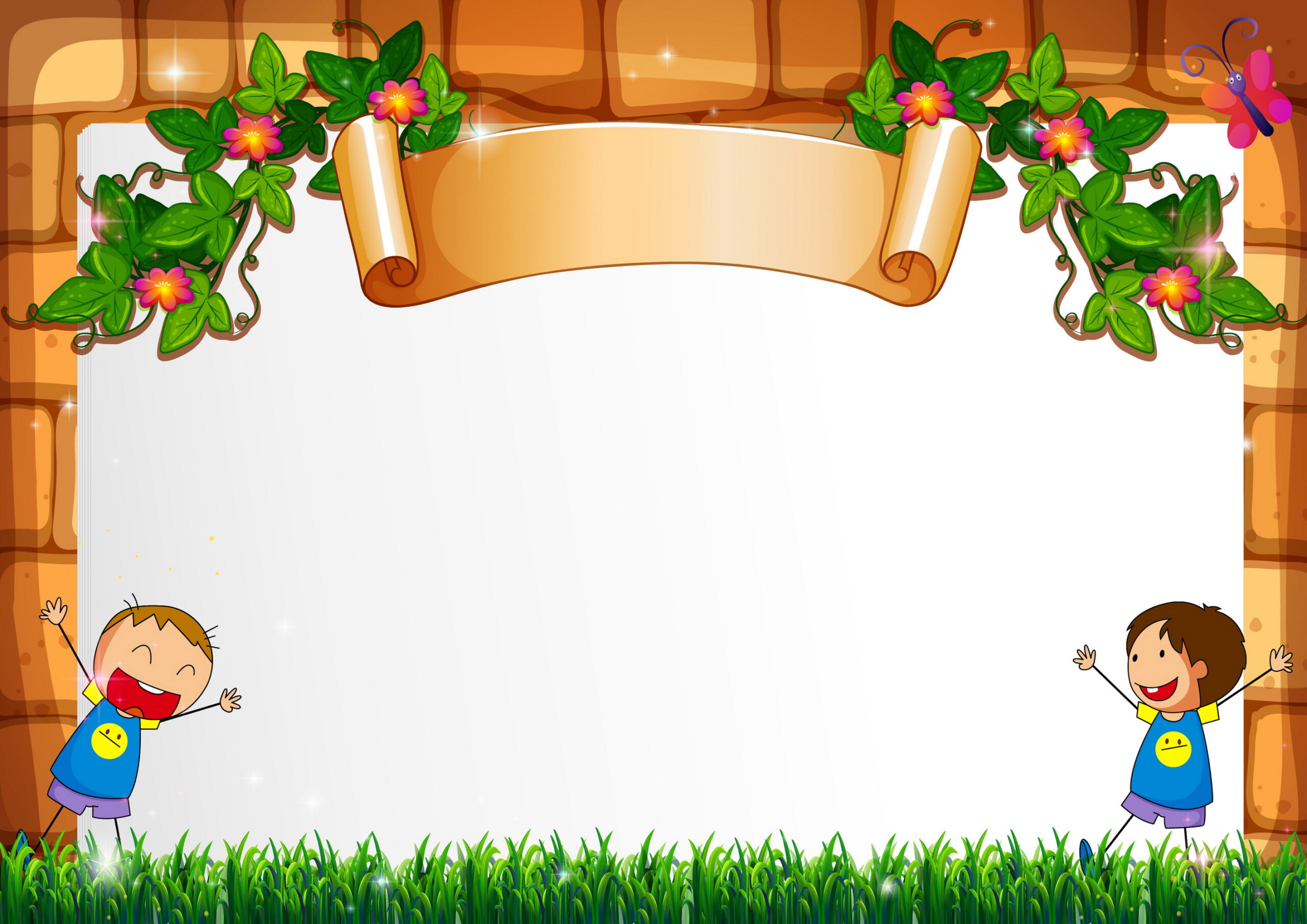 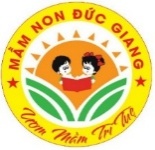 Trò chơi   
Bé nào nhanh tay 
Cách chơi: Các con hãy nối các chữ cái m, n, l có trong từ với chữ cái in đậm, sau đó đếm có bao nhiêu chữ m, n, l và điền số vào ô vuông
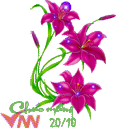 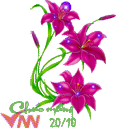 l
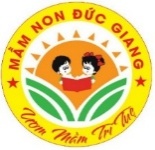 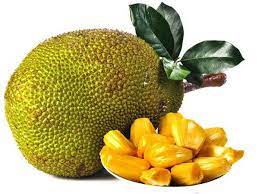 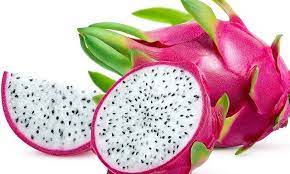 1
n
Qu¶ thanh long
Qu¶ mÝt
4
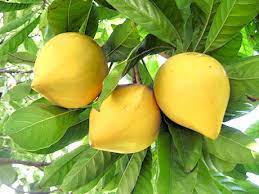 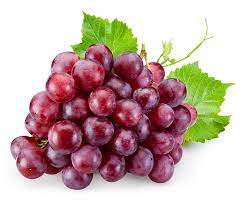 m
Qu¶ trøng gµ
Chïm nho
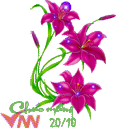 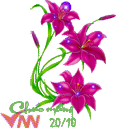 2
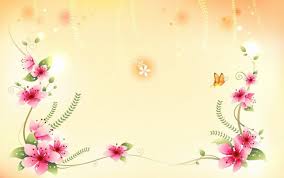 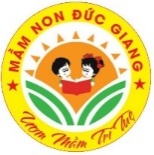 Xin chào hẹn gặp lại các bé!